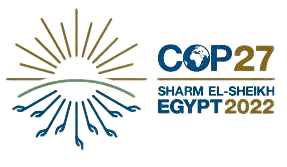 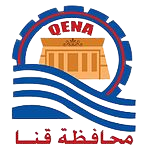 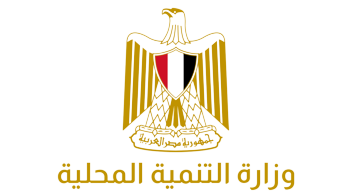 تدوير المخلفات الزراعية وإنتاج أعلاف غير تقليدية (أعلاف الريان)
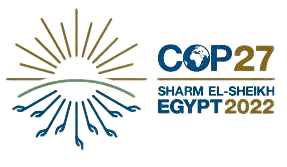 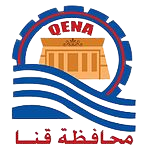 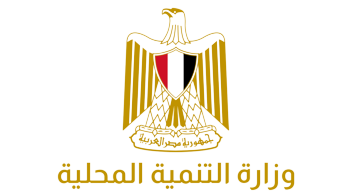 إيمان جمال إبراهيم
الاســــــــم      : 
الوظيفة         :
الخلفية العلمية :


الخبرات        :
المدير التنفيذي – أعلاف الريان.
باحثة ماجستير قسم وقاية النبات (شعبة المبيدات ).
بكالوريوس زراعة.
مؤسس إحدى الفرق المحتضنة لدى برنامج الأمم المتحدة للتنمية الصناعية.
فكرة المشروع :
إنتاج أعلاف ذات قيمة غذائية عالية عن طريق تدوير المخلفات الزراعية (سفير القصب) مع استخدام تطبيقات حديثة ومستدامة (الطحالب الخضراء ، والشرش) في إنتاج  الأعلاف باستخدام وسائل تصنيع مبتكرة ، محققا عشرة من أهداف التنمية الأممية المستدامة .
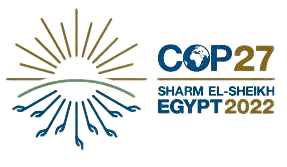 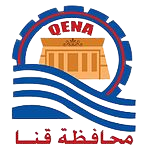 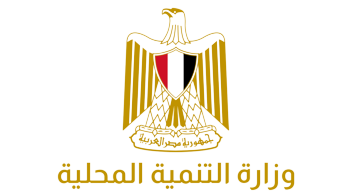 الفئة المستفيدة :

الميزة التنافسية:
صغار المربين وأصحاب المزارع والتجار في نطاق جنوب الصعيد.
إنتاج ورفع القيمة الغذائية للعلفة المالئة لتحقيق الاكتفاء الذاتي باستخدام مواد طبيعية مفيدة للحيوان اتساقًا مع رؤية مصر للتنمية المستدامة 2030.
انخفاض سعر العلف المنتج مقارنة بالأعلاف الأخرى ومواجهة نقص الأعلاف في الصيف.
توفير العملة الأجنبية من خلال زيادة معدل الإنتاج المحلي.
نموذج اقتصادي تنموي مبتكر وقابل للتكرار.
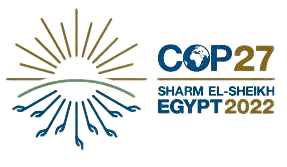 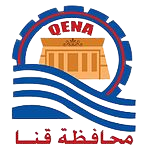 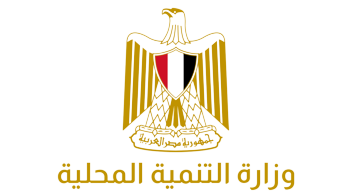 الأثر الاقتصادي:
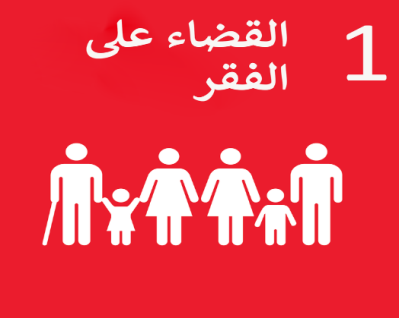 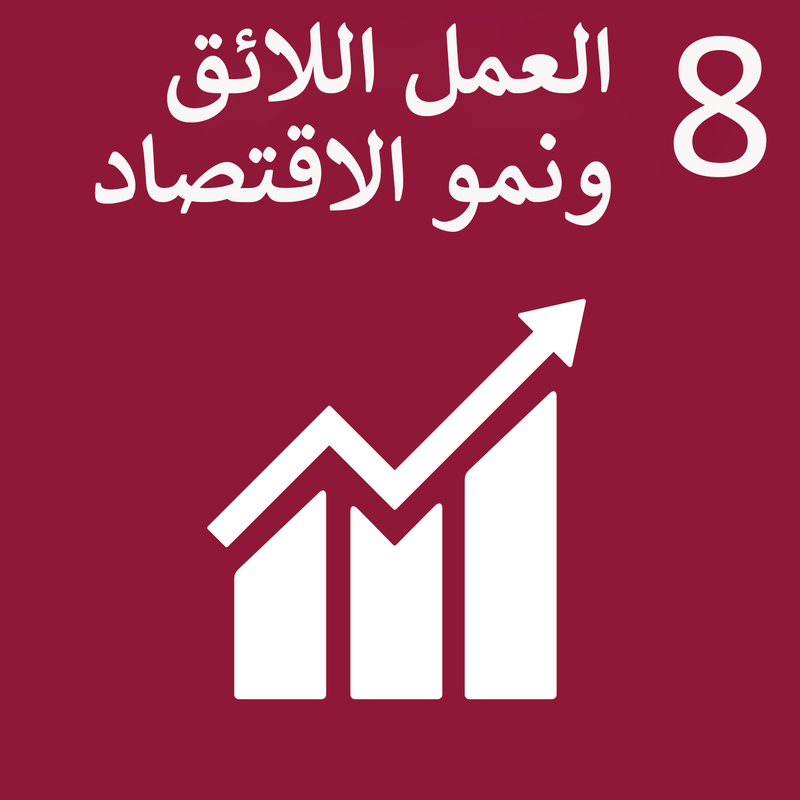 التوسع في تربية الماشية لانخفاض سعر العلف مقارنة بالأعلاف الأخرى. 
توفير فرص عمل لتحقيق التمكين الاقتصادي للمرأة وزيادة دخل الأسرة.
تقليل استيراد الأعلاف وتحقيق الاكتفاء الذاتي.
مساعدة مربى الماشية في استخدام عليقة متوازنة بأسعار منخفضة.
محققا خمسة من أهداف التنمية الأممية المستدامة .
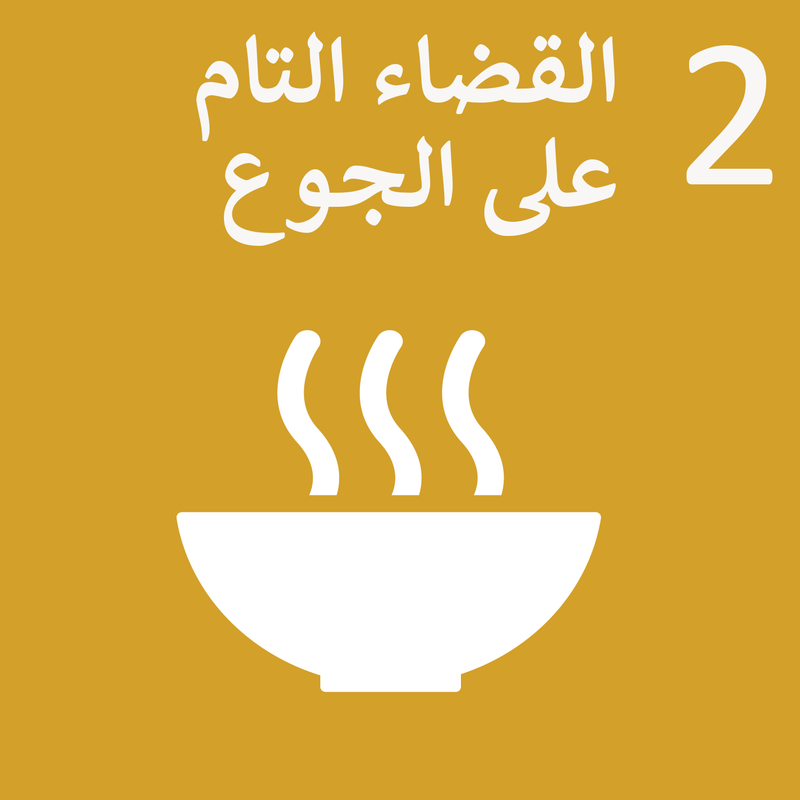 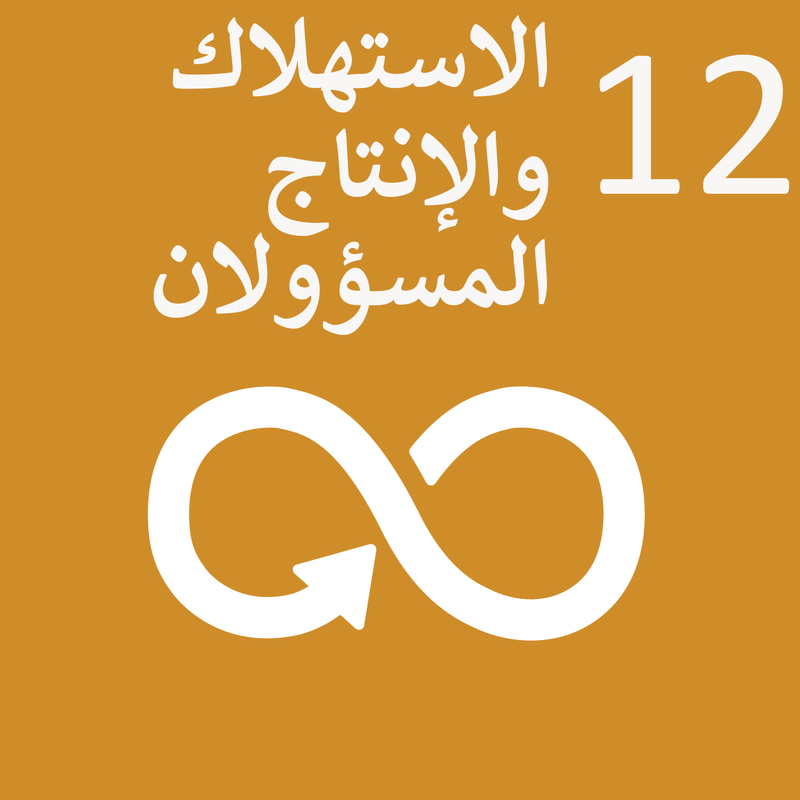 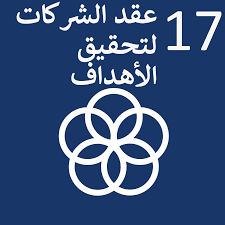 الأثر الاجتماعي:
توفير مصدر دخل آمن  للسيدات لمناهضة العادات السلبية في المجتمع. 
المساواة بين الرجل والمرأة في توفير فرص العمل.
رفع الوعى الاجتماعي والثقافي للأسر الريفية. 
نشر ثقافة العمل الجماعي التكاملي والفهم المتعمق لقضايا المجتمع.
إتاحة فرص متكافئة للمرأة للاندماج في مجال العمل الزراعي.
محققا ثلاثة من أهداف التنمية الأممية المستدامة .
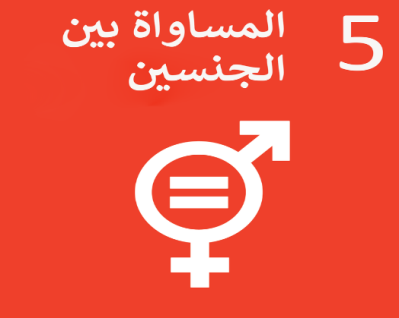 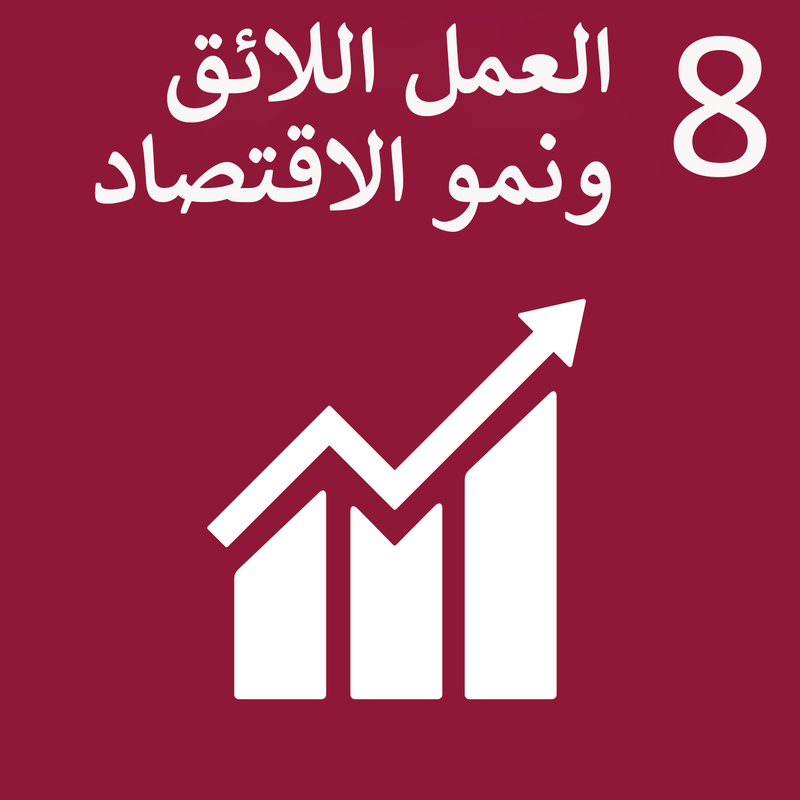 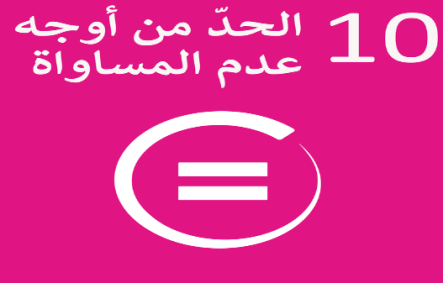 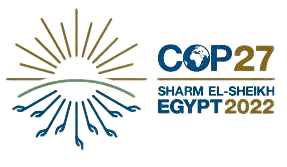 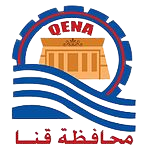 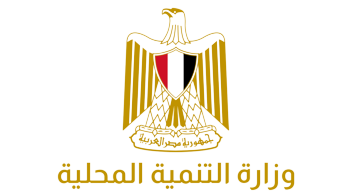 الأثر البيـــــــئي:
أسهمت عملية تدوير سفير القصب في التخلص الآمن من نصف مليون طن من المخلفات سنويًا.
الحد من انبعاث غازات الاحتباس الحرارى والتكيف مع التغيرات المناخية.
أسهمت عملية تدوير سفير القصب في المكافحة الحيوية لبعض الآفات التي تصيب المحاصيل الزراعية بطريقة غير مباشرة.
أسهمت عملية تدوير سفير القصب في الحفاظ على الموارد الطبيعية (خصوبة التربة وجودة الإنتاج).
محققا هدفين من أهداف التنمية الأممية المستدامة .
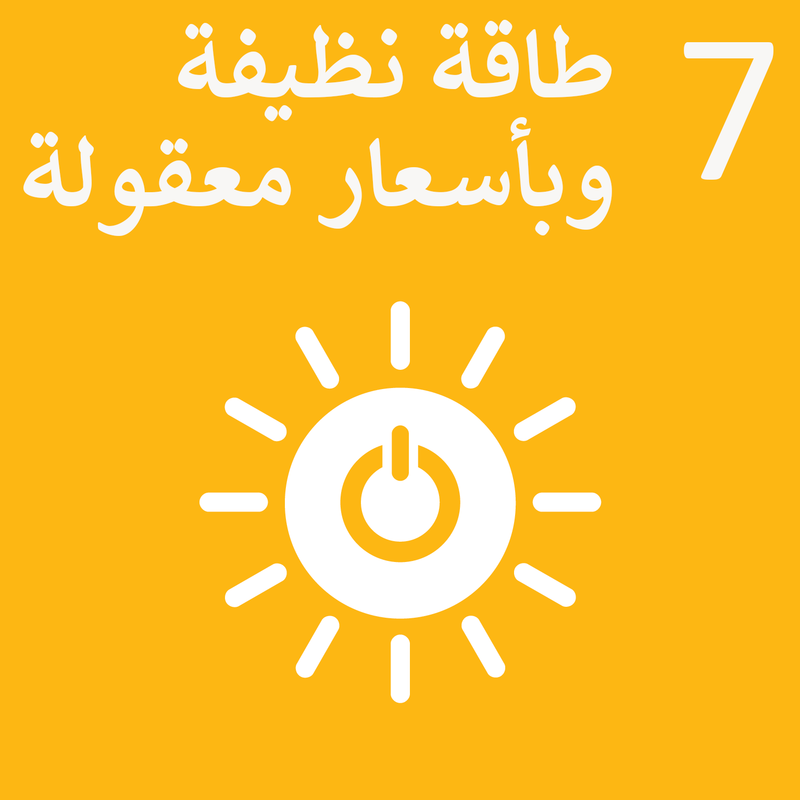 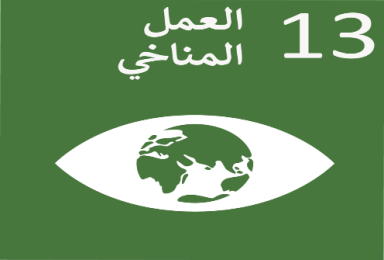 ما تم تنفيذه:
تم عمل نموذج أولى ( Prototype) يشمل الآتي :
 عمل أحواض لإنتاج الطحالب الخضراء.
الاستعانة بالسيدات الريفيات في جمع الشرش وتجفيفه.
تم تقدير نسبة البروتين للطحالب المستخدمة لاختيار الأمثل من النوعين التاليين: الكلوريلا (Chlorella) والأسبيرولينا (Spirulina).
تم تقدير نسبة البروتين والأحماض الأمينية في الشرش. 
عمل دراسة جدوى للمشروع بناءً على دراسة السوق.
الحصول على المنتج النهائي على هيئة كريات مضغوطة (pellets).
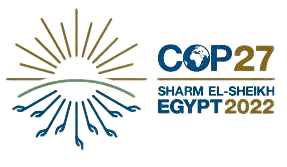 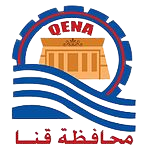 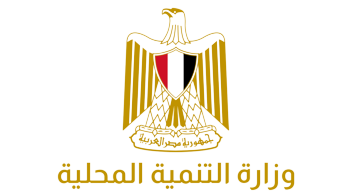 بعد نجاح النموذج الأولى جارى تأسيس مشروع متكامل يشمل الآتي  :
تم الانتهاء من دراسة جدوى المشروع.
البدء في إنشاء الشركة.
تأجير مساحة من الأرض لإقامة مصنع للعلف.
تأجير معدات لتدوير المخلفات مثل المفرمة والمكبس وفرن التجفيف .
عمل مدارس حقلية لتوعية المزارعين بأضرار حرق سفير القصب والتوعية بإعادة تدويره وكيفية رفع قيمته الغذائية بطريقة آمنة بدلاً من رفعها عن طريق تخمر النترات التي تؤدى لتليف الكبد .
الخطط المستقبلية: